Český jazyk IV. rroročník
Měkké a tvrdé souhlásky autor: Mgr. Hana Kohoutová
Souhlásky
Rozlišujeme

Tvrdé :	 h,  ch,   k,   r,   d  , t,  n

Měkké:	 ž,  š,  č, ř,  c,  j, ď,  ť, ň

Obojetné:	 b,  f,  l,  m,  p,  s,  v,  z
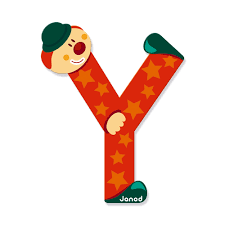 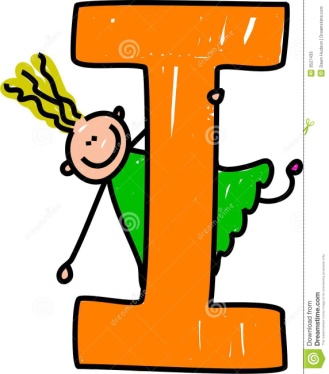 PAMATUJ:
Po tvrdých souhláskách 

H,  CH,  K,  R,  D,  T,  N

Píšeme vždy y,  ý
Doplň:  y nebo ý
D___chat			r__ma
Schod__			t__kadlo
Poh__b				k__selá
Žalud__				kamen__
D__mka			mot__ka
Značk__			k__chá
K__vá				k__vadlo
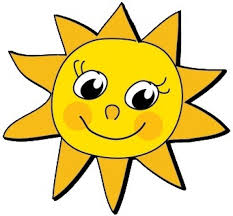 Doplň  y nebo ý a cvičení opiš
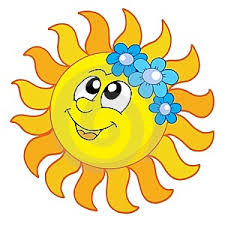 Má jelen paroh__? Mirka měla zelen__ svetr. Pepík hrál na k__taru.
Přines mi mot__ku. Dědečkovi se těžce d__chalo. Na zahrádce vykvetla voňavá k__tka. Kd__ si koupíš nové sešit__
Až cvičení opíšeš, podtrhni věty oznamovací zeleně, tázací modře, rozkazovací zeleně?
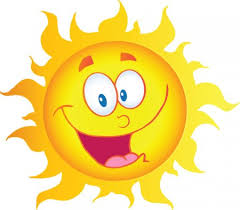 Ještě chvíli procvičuj:  Y  nebo Ý
Oh__nek, šat__, šátk__, kulat__, r__bář, jahod__, zahrad__, r__že, mrak__, sport__, d__mka, dolíčk__, kter__, tvrd__, do mouk__, mouch__

Procvič ústně, pak cvičení opiš. Dej pozor na krátké a dlouhé samohlásky
Vymysli slova se slabikou:
Hy _____________
Chy_____________
Ky______________
Dy______________
Ty______________
Ny______________
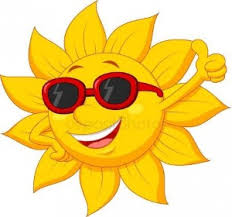 Pamatuj:
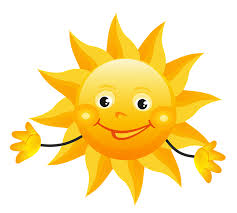 Po měkkých souhláskách 

Ž,  Š,  Č,  Ř,  C,  J,  Ď,  Ť,  Ň

Píšeme vždy měkké  i, í
Doplň i nebo í
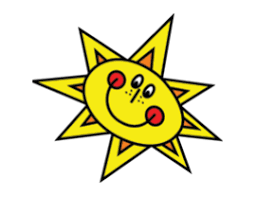 T__še			smaž__
Peř__na			ř__zek
Len__čka		ledn__čky
J__trocel		ž__žala
Ž__vot			d__vka
N__t			š__je
Doplň i, í, cvičení opiš
Naše J__řina jí ráda ř__zek. Maminka si koupila řet__zek. Buď t__še. Š__mon a C__lka š__jí šaty.Má ž__žala krátký život? Vynes smet__ na smet__ště.


Až cvičení opíšeš, zakroužkuj věty rozkazovací.
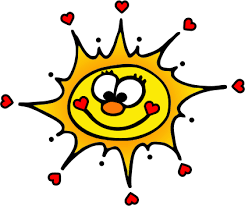 Vymysli slova se slabikou
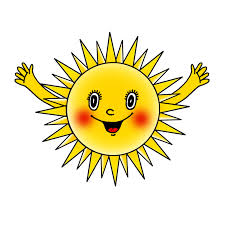 Ti______________
Ši______________
Ři______________
Ži______________
Ji_______________
Di______________